مهارة حركة اللاعب المدافع
الدفاع :
من المعروف ان الدفاع بيدا بالوقوف وينتهي بالوقوف ، وان هذا يدل على مدى أهمية الوقوف بالنسبة للمدافع .
ومن هنا فان الموازنة ، الثبات ، القابلية على التحرك والمناورة الى أي اتجاه بسهولة  وسرعة وهي عوامل الأساسية التي يجب تأخذ بالاعتبار في  تعليم الوقوف ، لمجابهة أي حركة خداع للمهاجم للحفاظ على موازنته وثبوتة وسيطرته .
التحرك الدفاعي  :
   إتجاه تحرك المدافع وحركته تعتمد كقاعدة على عمل المهاجم. لذلك على المدافع أن يكون محافظاً على توازنه وجاهزاً للحركة في أي اتجاه والجري المتغير الاتجاه للجانبين للأمام أو للخلف وتكون الحركة سريعة ومناسبة إلى لحظة ترك المنافس للمسافات القصيرة محافظاً على قابلية السريعة للتوقف والدوران.
ولحركة المدافع خصوصيات محددة منها:
التغير الدائم لحالة بداية الحركة.
المعلومات غير الكاملة المتكونة عند المدافع عن اتجاه وقوة الحركة للمنافس لحين بداية حركته (صعوبة توقع حركة المنافس لحين يبدأ حركته).
من الضروري أن تتطابق مكونات بداية الحركة مع مكونات سرعة واتجاه طيران الكرة وحركة المنافس والقابليات الفردية في تنفيذ المهارات الأساسية.
حيث تم استخدام الوسيلة المساعدة لتعليم حركة اللاعب المدافع
الشريط اللاصق : 
 وهو عبارة عن شريط ذو قطعتين كل قطعة منه تلتف حول خصر كل لاعب ويلصق من الامام مع اللاعب المقابل، وتستخدم في (تعليم حركة كل اللاعب المدافع).
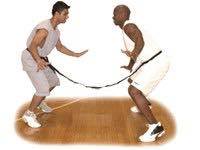 حيث ساعدت الوسيلة المساعدة  في :
طريقة الجري والانطلاق والتوقف والقفز التي يستخدمها المدافع مشابه إلى حد كبير لما يستخدمه المهاجم لكن هناك اختلاف في طريقة تحرك المدافع عن المهاجم .
حيث ان المدافع يكون تكنيك  انثناء خفيف في الرجلين  بالتعاقب وبالزحلقة حيث تتحرك الرجل القريبة من جهة الحركة بأخذ الخطوة الأولى ثم تعقبها حركة الرجل الثانية بالزحف وليس بالقفز أو الطيران . 
تعليم عدم  تقارب الرجلان أو تتقاطع في أثناء الحركة لأن ذلك يؤدي إلى فقدان الاتزان وبطء في الحركة.
تعليم التكامل الفني في الأداء والدقة للإتقان المهارة بصورة صحيحة .
تحرك الجسم بالاتجاهات المختلفة (يمين، يسار ،امام ، خلف ) للتوقع الحركة المختلفة .
السرعة والتركيز بالاتجاه مع ظروف اللعب .
شكـــــــــــرا لكـــــــــــــم